Superlens by Transformative Optics or QED?
Thomas Prevenslik
QED Radiations
Discovery Bay, Hong Kong
1
Bremen Workshop on Light Scattering 2017, Bremen, February 20 - 21, 2017
[Speaker Notes: Enter speaker notes here.]
Introduction
In optics, image quality depends on diffraction limit.

Transformative Optics  claims a superlens enhances  image quality below the diffraction limit by: 


 Evanescent waves in meta-materials having negative permittivity in contact with a dielectric with a permittivity of equal and positive sign

But

An ordinary  silver film is found to enhance image quality raising the question:

Does enhanced image quality require              transformative optics?
2
Bremen Workshop on Light Scattering 2017, Bremen, February 20 - 21, 2017
Problem
Evanescent waves require a thermal origin.

 But the Planck law of QM precludes temperature fluctuations in nanoscale films because the heat capacity of the atom vanishes.


 Transformative Optics based on evanescent waves cannot explain enhanced image quality because evanescent waves cannot exist in nanoscale films.
3
Bremen Workshop on Light Scattering 2017, Bremen, February 20 - 21, 2017
Maxwell Simulations
Nevertheless, transformative optics in silver films by evanescent waves is thought confirmed by Maxwell solutions

But

Maxwell solutions are questionable as QM denies atoms under the EM confinement in nanoscale films have the heat capacity to fluctuate in temperature as required by the FDT. 

  FDT = fluctuation-dissipation theorem.
4
Bremen Workshop on Light Scattering 2017, Bremen, February 20 - 21, 2017
Near-Field
Near-field heat transfer began 50 years ago on the conjecture BB heat Q is greatest at zero spacing
Bremen Conference 2016.




Based on classical physics, surface temperatures do not change as the gap d vanishes, Q    

QM differs as temperatures cannot fluctuate as atoms in the surfaces have vanishing heat capacity 
 
By QM, near field heat transfer is not enhanced
Hot
Thot  > Tcold         Q 
d < 100 nm
Cold
5
Bremen Workshop on Light Scattering 2017, Bremen, February 20 - 21, 2017
Classical FDT limit
6
Bremen Workshop on Light Scattering 2017, Bremen, February 20 - 21, 2017
Planck law of QM
 >> hc/kT
Nanoscale films   < 0.1 microns have no heat capacity 

FDT based on  classical physics is not applicable at  nanoscale 

What is mechanism  of  EM confinement  at  < 0.1 microns ?
7
Maxwell Solutions
In the near field between macroscopic surfaces, the Q is
where (, T) = frequency form of the Planck law  evaluated for evanescent waves moving parallel to gap surface in the NIR
but not normal to the gap at UV frequencies
Can heat Q tunnel across gaps by evanescent waves?

No, unless converted to a propagating wave.
8
Bremen Workshop on Light Scattering 2017, Bremen, February 20 - 21, 2017
Proposal
In the silver film, QED creates sub-diffraction light at wavelength  from absorption of the diffraction limited light P*





QED stands for quantum electrodynamics, but differs from the complex relativistic QED by Feynman and others.  


Simple QED conserves the P* light by creating standing waves  of  sub-diffracted light between film surfaces       having half-wavelength

    /2 = nd

where n and d are the film refractive index and thickness
P*         
9
Bremen Workshop on Light Scattering 2017, Bremen, February 20 - 21, 2017
QED Mechanism
By classical physics, the silver film conserves the diffraction limited  P* light by changing film  temperature.

QM differs  no temperature change

Instead, nanoscale films have high S/V ratios  the heat of the image P* confined to both surfaces providing 
the momentary EM confinement.


QED creates standing waves across the film 

But once the surface heat is depleted,
the P* image  propagates through the silver film at     nd 

QED is the mechanism that converts                                         evanescent waves to propagating waves
10
Bremen Workshop on Light Scattering 2017, Bremen, February 20 - 21, 2017
Application
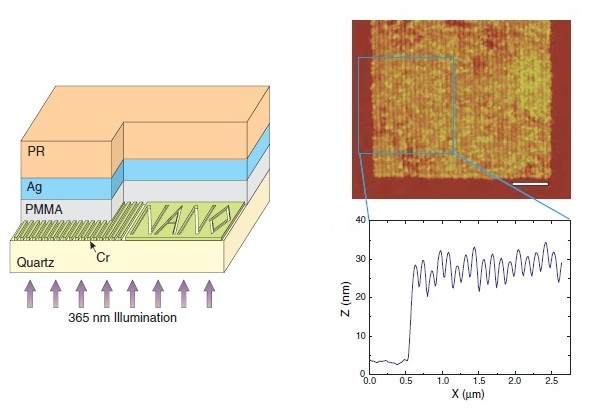 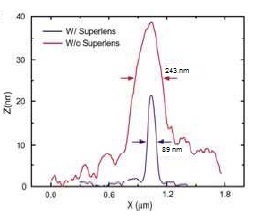 Full width at half maximum line width
N. Fang, et al. Sub–Diffraction-Limited Optical Imaging with a Silver Superlens. Science, 308, 534-537 (2005).
11
Bremen Workshop on Light Scattering 2017, Bremen, February 20 - 21, 2017
QED Analysis
The diffraction-limited wavelength P* for PMMA  with n = 1.5 illuminated with UV at  365 nm is, P* = 365/1.5 = 243 nm. 
PMMA = polymethyl methacrylate


The silver film absorbs the light P* of the diffraction-limited image, the heat  conserved by the creation  and emission of light at wavelength λ = 2 nd


QED induces the silver films having thickness d = 35 nm to emit light at sub-diffraction wavelength  . Silver having n = 1.28 at P* = 243 nm produces sub-diffraction light at               λ = 2 (1.28) 35 = 89.6 nm.
12
Bremen Workshop on Light Scattering 2017, Bremen, February 20 - 21, 2017
Conclusions
QED is proposed as an alternative to transformative optics in enhancing diffraction-limited images. 

QED does not rely on evanescent waves, but by QM  precludes conservation of light from the diffraction-limited image  P* by a change in temperature. 

Instead, simple QED conserves the light from the diffraction-limited P* image to create wavelength  < P* 
that enhances image quality.
13
Bremen Workshop on Light Scattering 2017, Bremen, February 20 - 21, 2017
Extensions
LPP lithography at 13.5 nm challenged Moore’s law

 LPP = laser produced plasma

LPP  uses high power CO2 lasers to vaporize solid targets, the atomic emission producing 13.5 nm EUV light







LPP lithography is both complex and very expensive
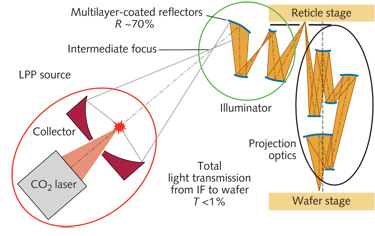 14
Bremen Workshop on Light Scattering 2017, Bremen, February 20 - 21, 2017
QED Lithography
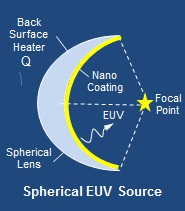 In contrast, QED lithography is simple and inexpensive

EUV wavelength  =  2 nd

d  = coating thickness
QED induces the conversion of heat supplied to the spherical lens to EUV using d ~ 6.75 nm silver coating 
 = 2(1)6.75  13.5 nm
15
Bremen Workshop on Light Scattering 2017, Bremen, February 20 - 21, 2017
Trump and INTEL
Intel Roadmap  2009

32 nm – 2010
22 nm – 2012
14 nm – 2014
10 nm – 2017
7 nm  –  2018
5 nm –   2020
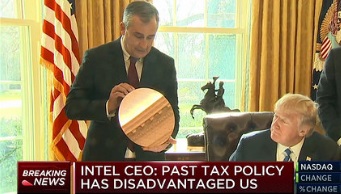 What is the 7 nm process?
Most likely LPP

QED induces EUV at 7 nm using d ~ 3.5 nm                                silver coating on the lens 
 = 2(1)3.5  7 nm
16
Bremen Workshop on Light Scattering 2017, Bremen, February 20 - 21, 2017
Questions & Papers
Email: nanoqed@gmail.com

     http://www.nanoqed.org
17
Bremen Workshop on Light Scattering 2017, Bremen, February 20 - 21, 2017
[Speaker Notes: Enter speaker notes here.]